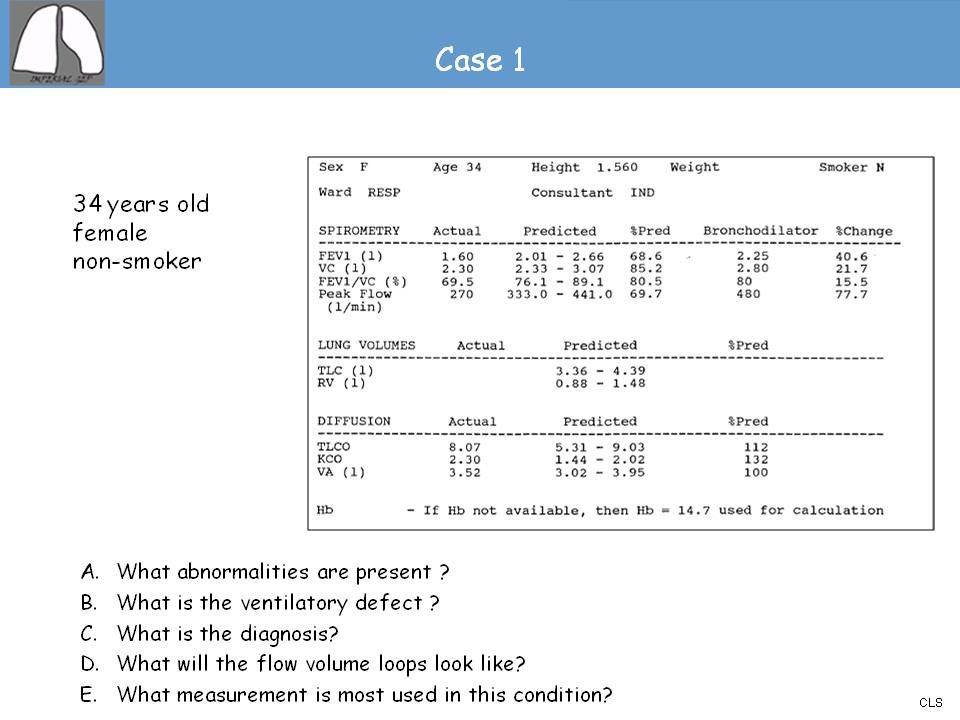 Lung Function Quiz
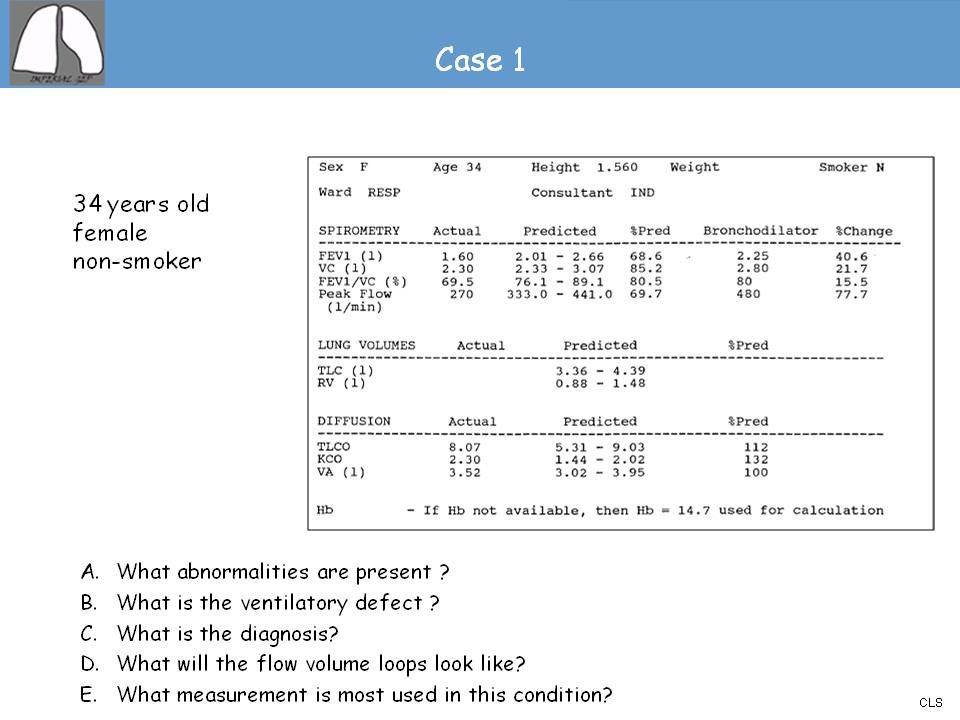 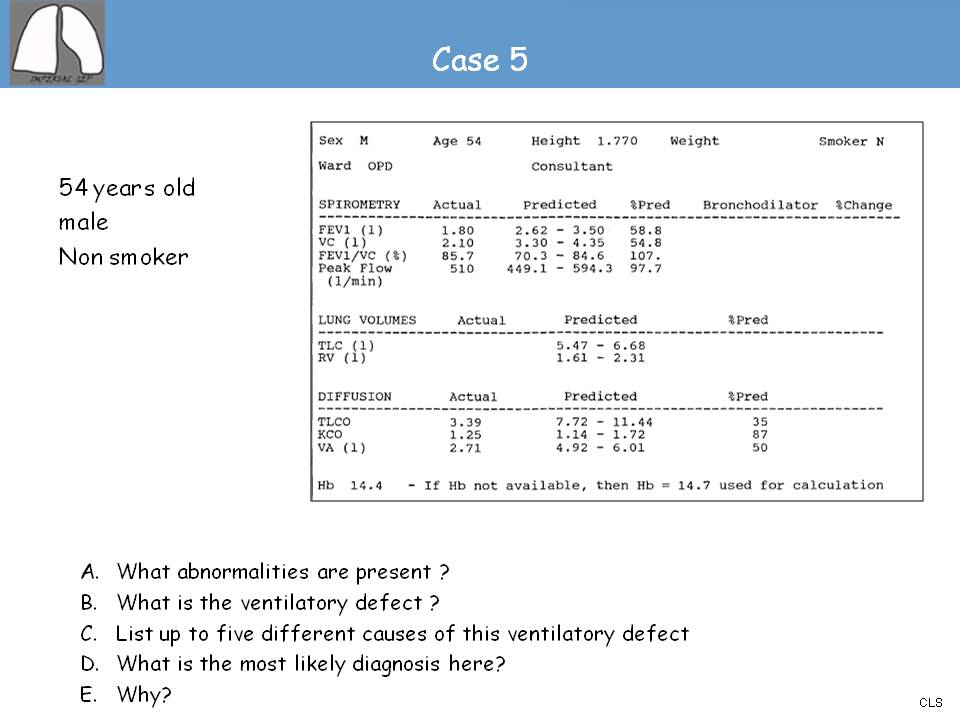 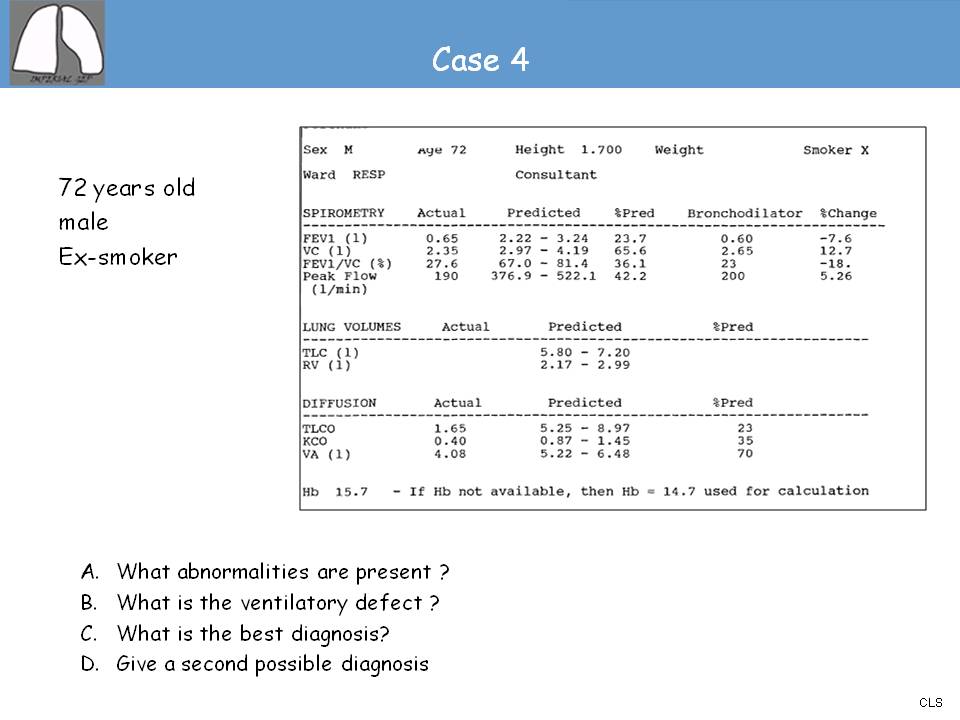 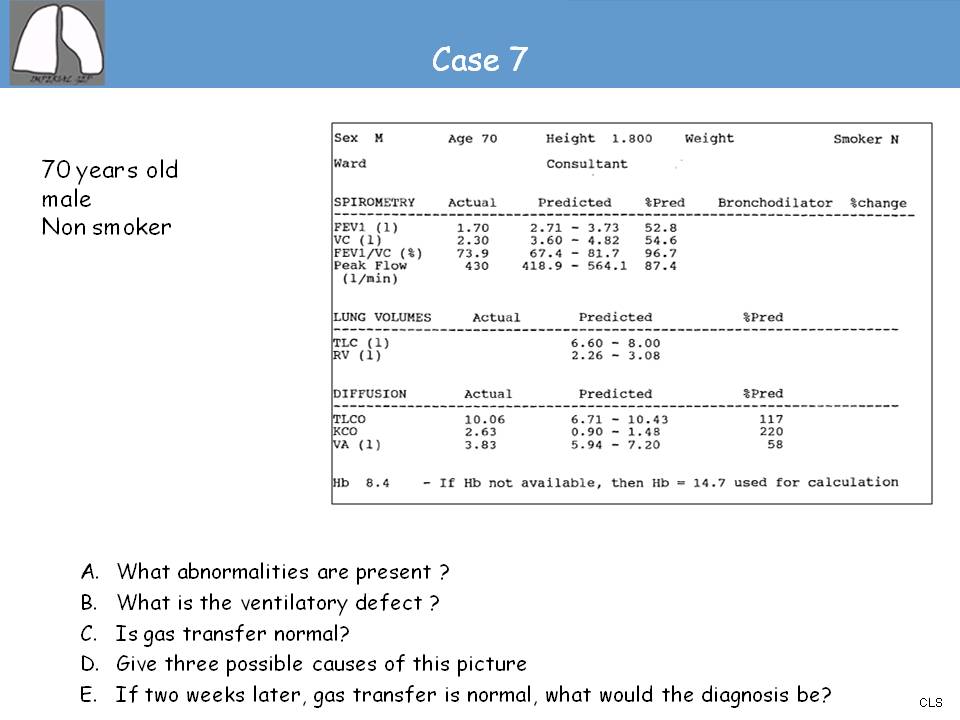